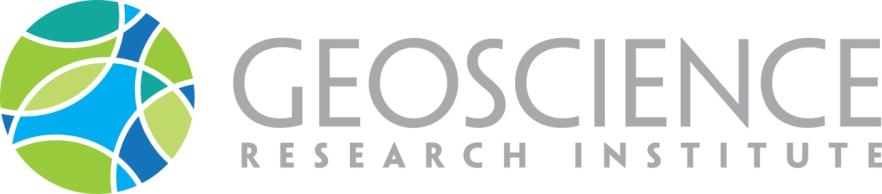 Serving the Seventh-day Adventist Churchwww.grisda.org
GRI Mission Statement
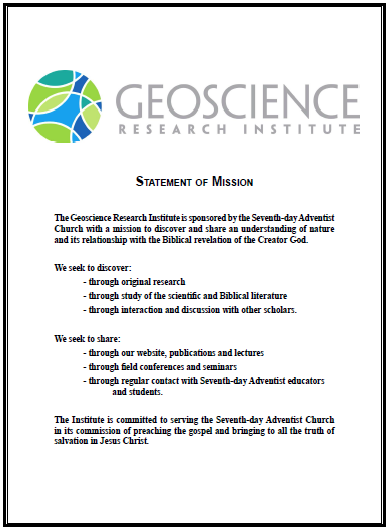 The Most Difficult Lesson
Apart from Christ we are still incapable of interpreting rightly the language of nature. The most difficult and humiliating lesson that man has to learn is . . .
is his own inefficiency in depending upon human wisdom, and the sure failure of his efforts to read nature correctly. 
8 T 257:1
“In the light shining from the cross, we can rightly interpret nature's teaching.” MH 4628T 324
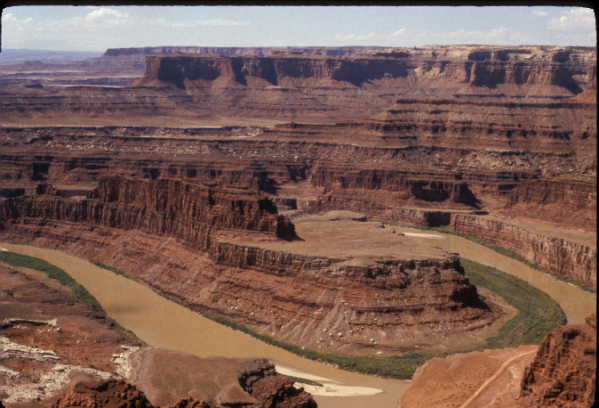 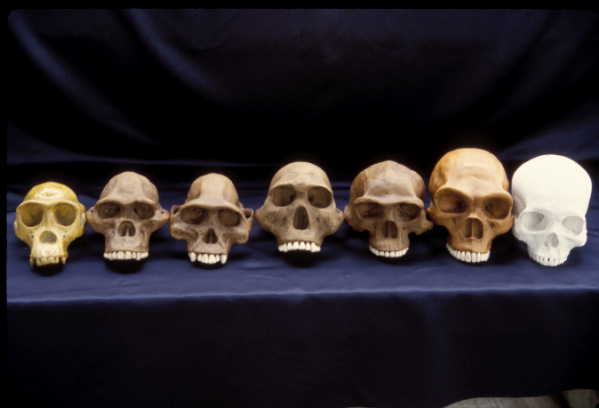 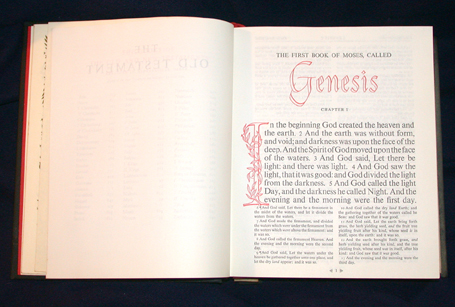 [Speaker Notes: We have been told that human reason is not reliable in interpreting nature, unless illuminated by the gospel. Thus it is important that Biblical teaching be included in our efforts to interpret nature. This is what makes the Geoscience Research Institute necessary, and why it is unique.]
OUTLINE
Who We Are
How We Seek to Discover
How We Seek to Share
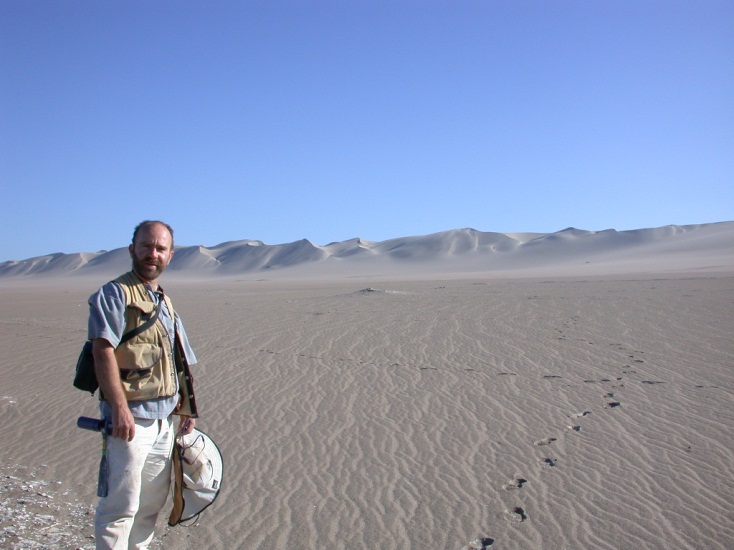 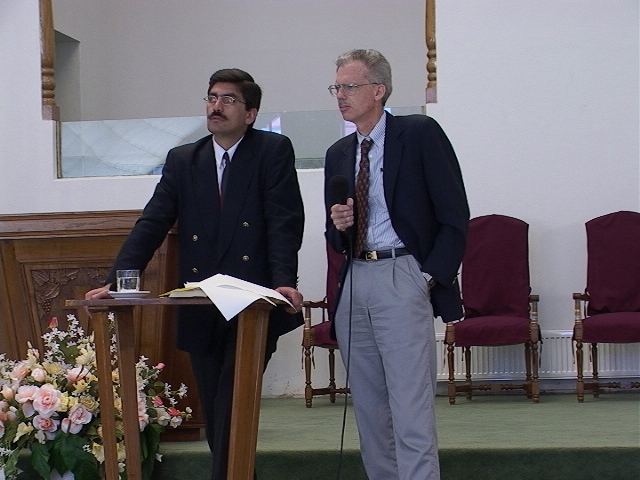 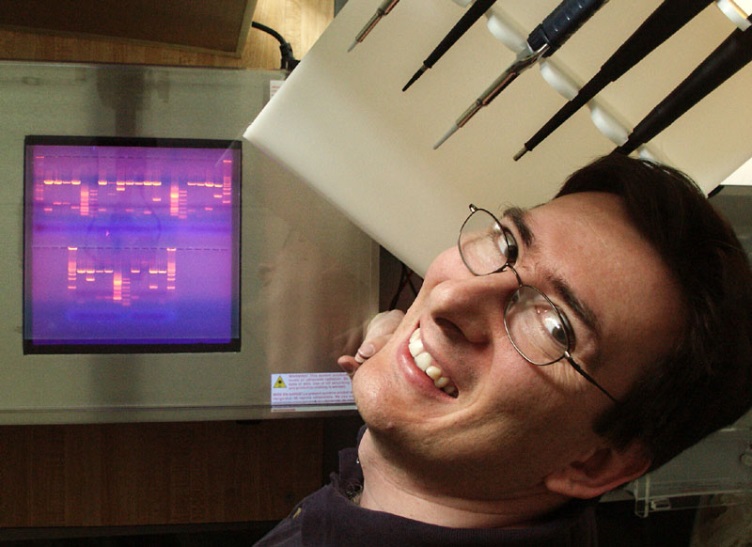 Raúl Esperante
Ben Clausen
Tim Standish
Research
	  Staff Research
	  Extramural Grants 	
Education
	  Publishing
	  Seminars and Lectures
	  Field Conferences
GRI STAFF
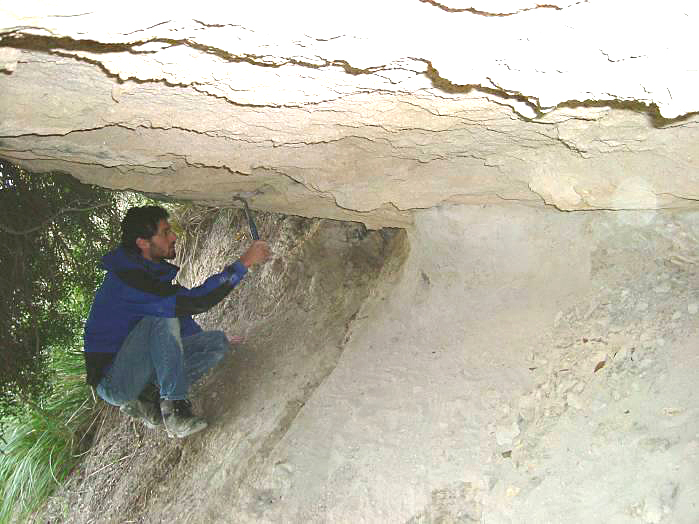 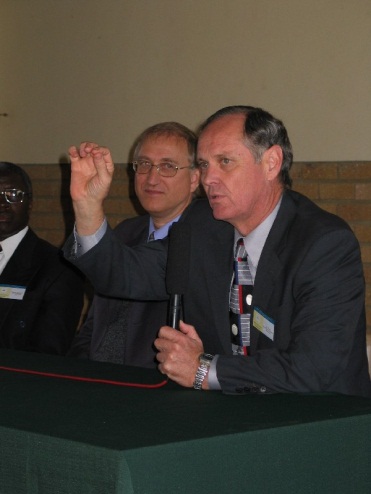 Jim Gibson
Ronny Nalin
[Speaker Notes: The work of the Institute includes both research and education. Let me introduce the staff.]
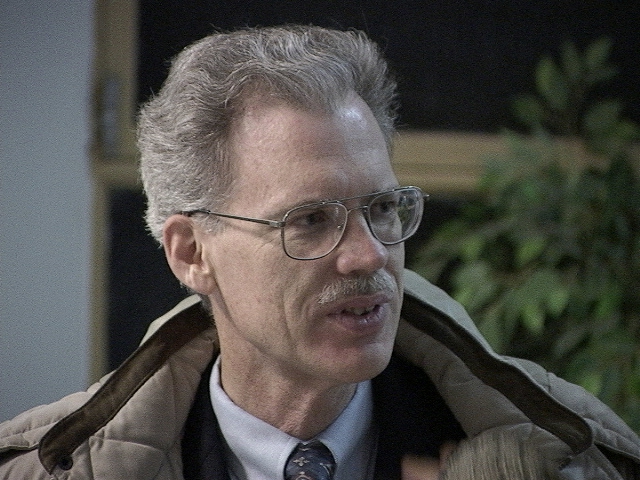 GRI StaffBen Clausen, PhD
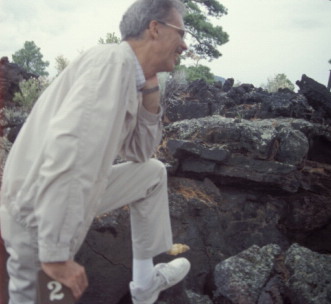 Research Interests:
	Nuclear physics shell            	modeling
	Radioisotope dating
	Igneous petrology
[Speaker Notes: Ben Clausen has a Master’s degree in geology and a PhD in nuclear physics. His current research is in geochemical trends in the Southern California batholith, a large mass of granitic rocks underlying much of Southern California. Ben manages the web site for the Institute, and leads in the meetings of BRISCO, the Biblical Research Institute Science Council.]
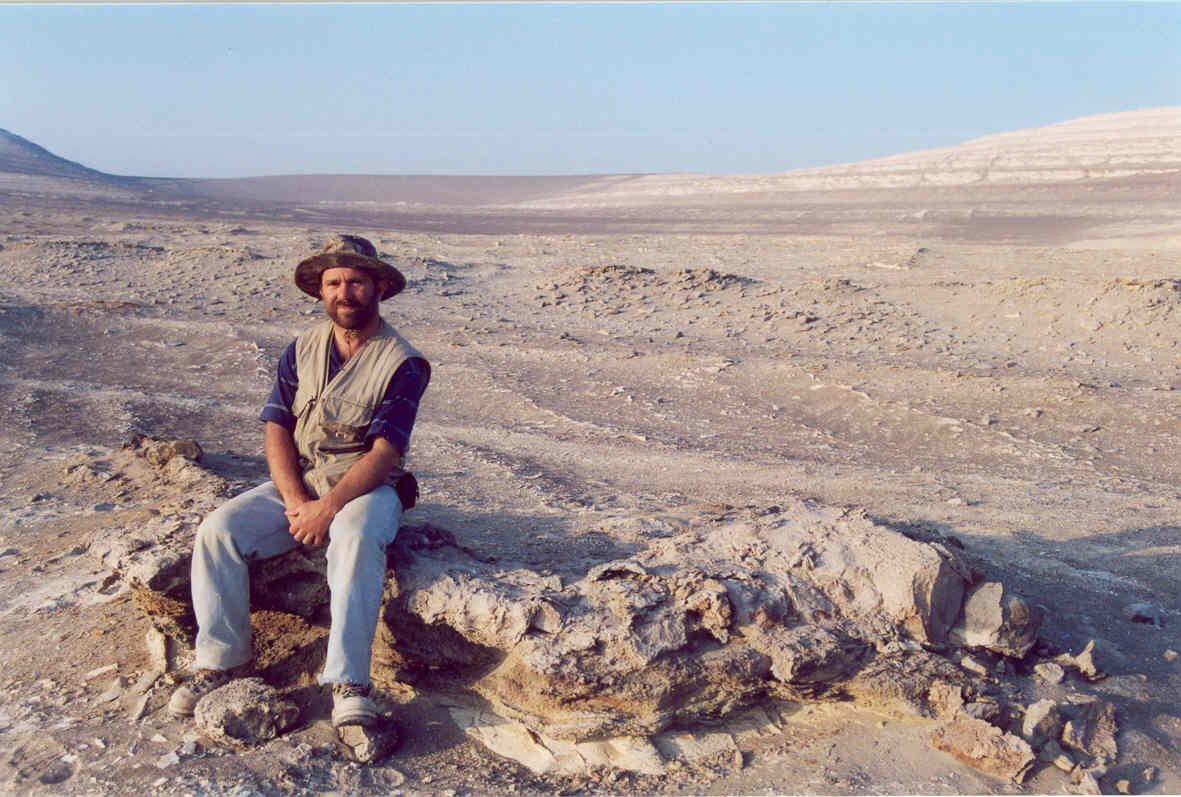 GRI Staff:Raul Esperante, PhD
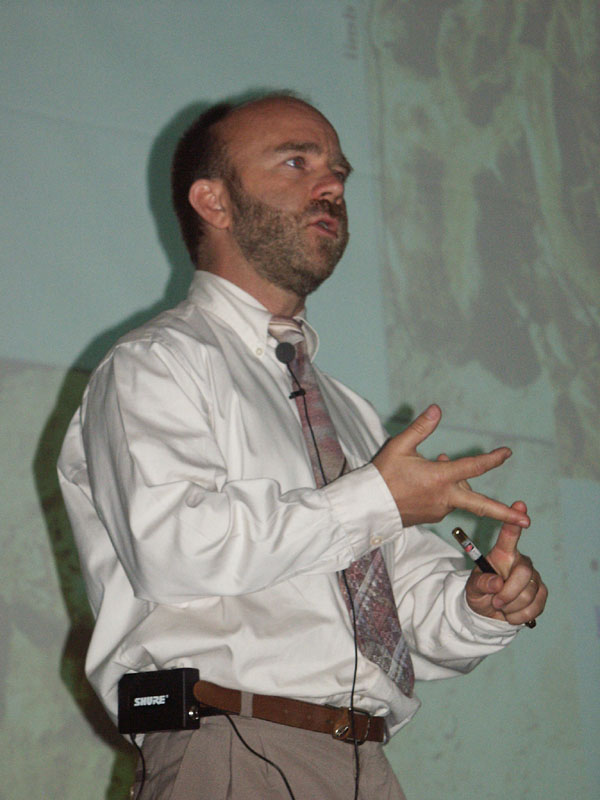 Research Interests:
	Processes of fossilization
	Whale fossils in Peru
	Whale fossils in Spain
[Speaker Notes: Raul Esperante has a PhD in biology with an emphasis in paleontology. His current research is a study of fossil whales preserved in deposits of diatomaceous earth in Peru. Raul is bilingual, which is a great asset to the Institute. Raul is assuming the editorship of our Spanish language magazine, Ciencia de los Origines.]
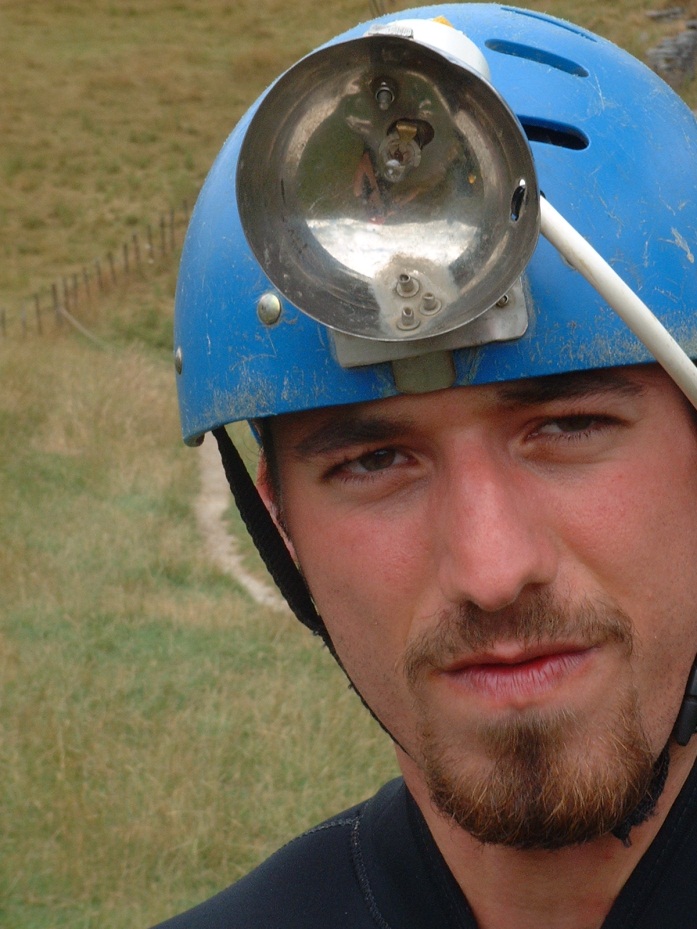 GRI Staff:Ronny Nalin, PhD
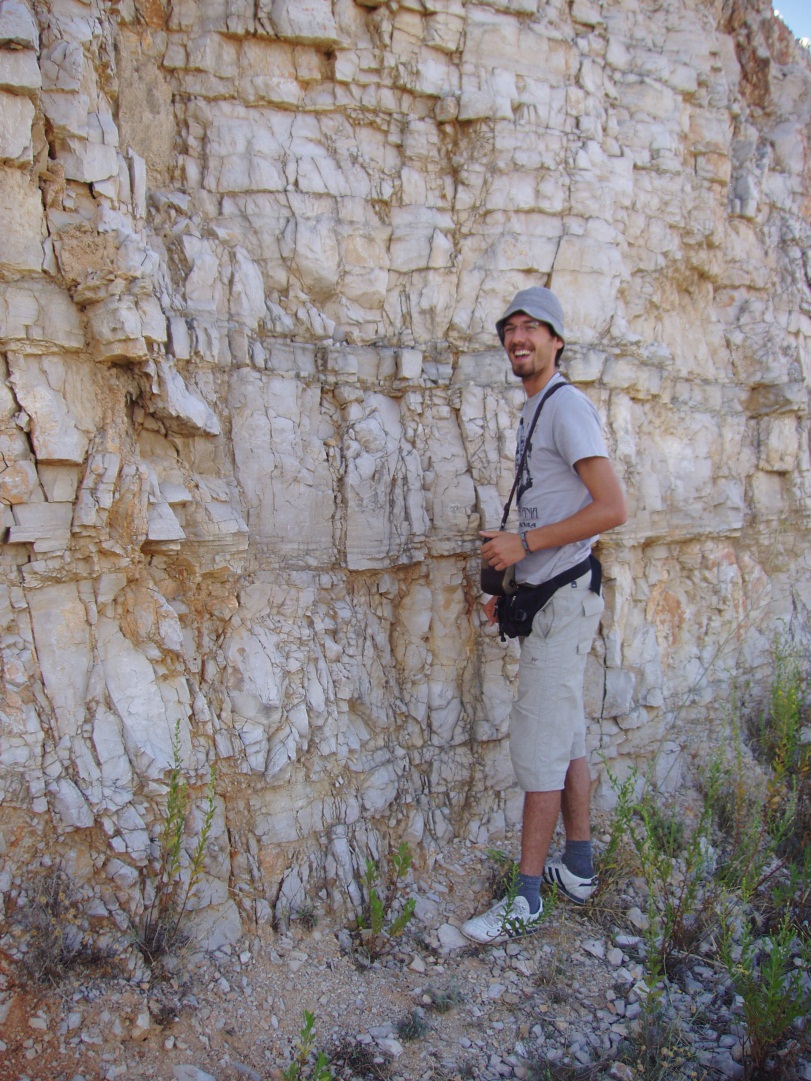 Research Interests:
	Sedimentology	
	Non-tropical carbonates
	Sequence stratigraphy
[Speaker Notes: Raul Esperante has a PhD in biology with an emphasis in paleontology. His current research is a study of fossil whales preserved in deposits of diatomaceous earth in Peru. Raul is bilingual, which is a great asset to the Institute. Raul is assuming the editorship of our Spanish language magazine, Ciencia de los Origines.]
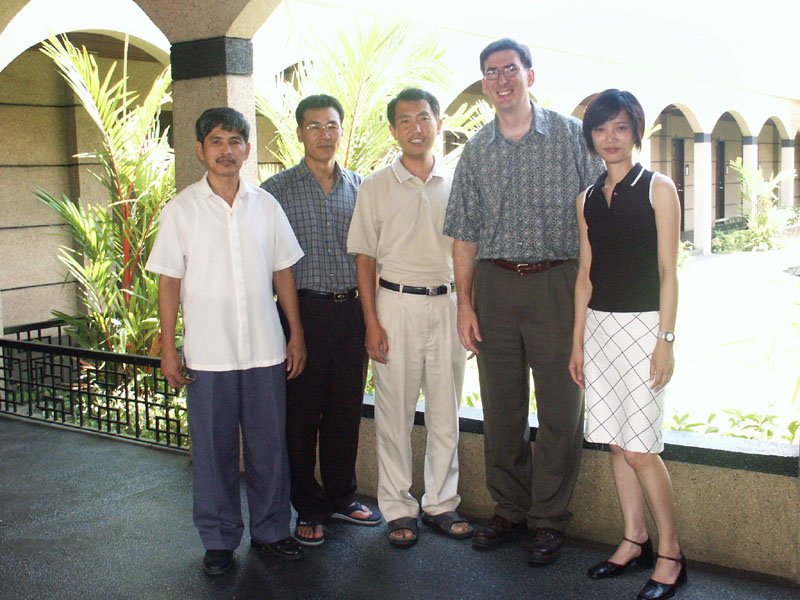 GRI Staff: Tim Standish, PhD
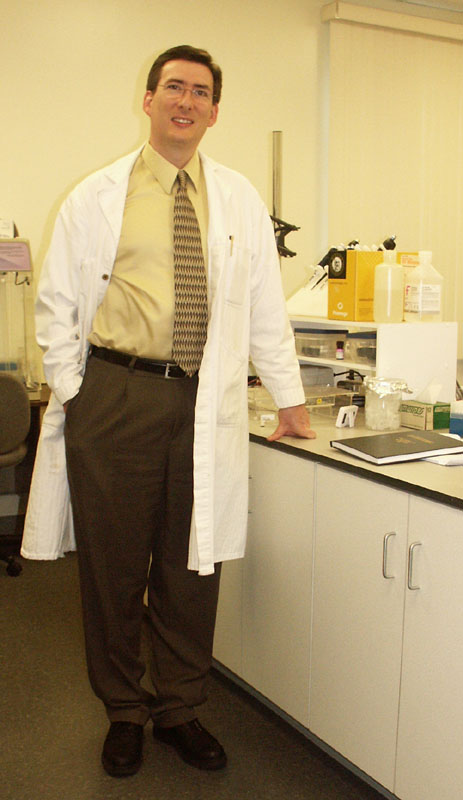 AIIAS
Tim Standish
	Molecular genetics
	DNA differences
         between nematode       	species
[Speaker Notes: Tim Standish is a molecular biologist. His current research project is studying DNA differences between different species of nematodes (roundworms).]
GRI Staff: Jim Gibson, PhD
Research Interests:
   Vertebrate  	biogeography 	and speciation
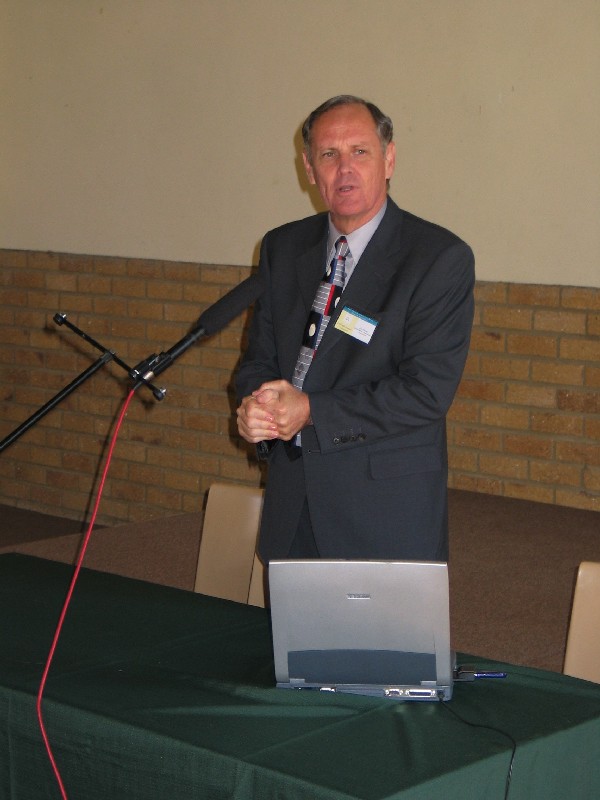 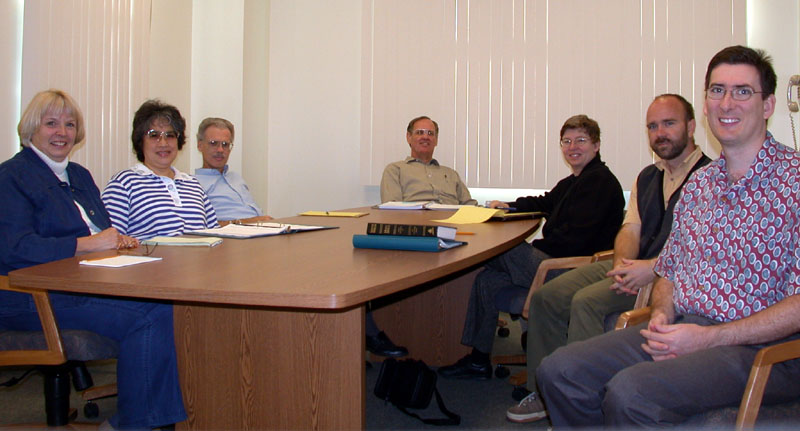 [Speaker Notes: Jim Gibson has been the Director of the Institute since 1994. Most of my time seems to be taken with administrative duties and lecturing. My research interests are in the distribution of vertebrates (biogeography). I am also the editor of Origins, a scholarly journal published once or twice a year, dealing with issues in origins.]
GRI Branch Offices
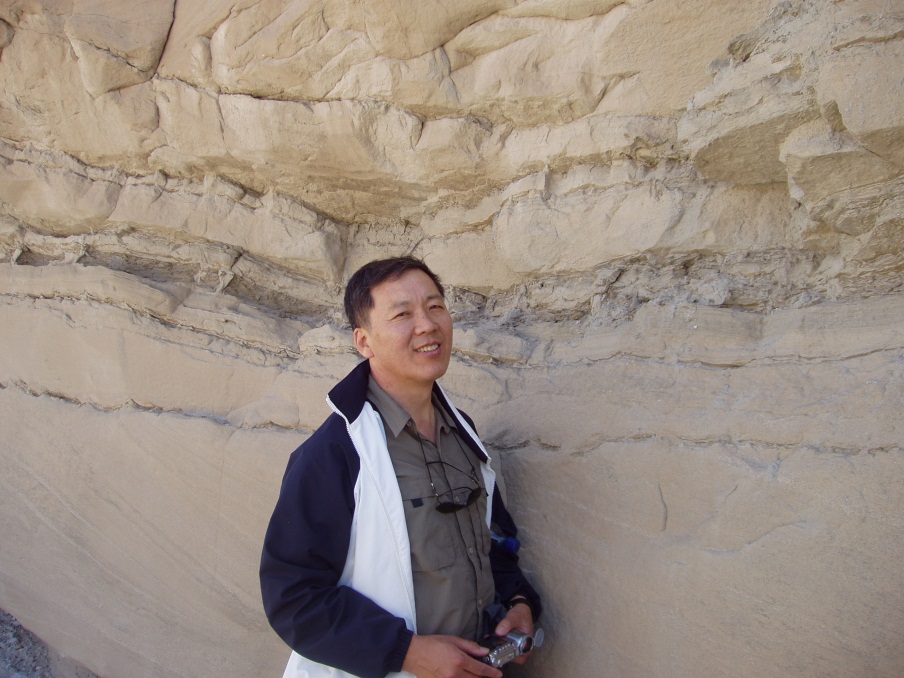 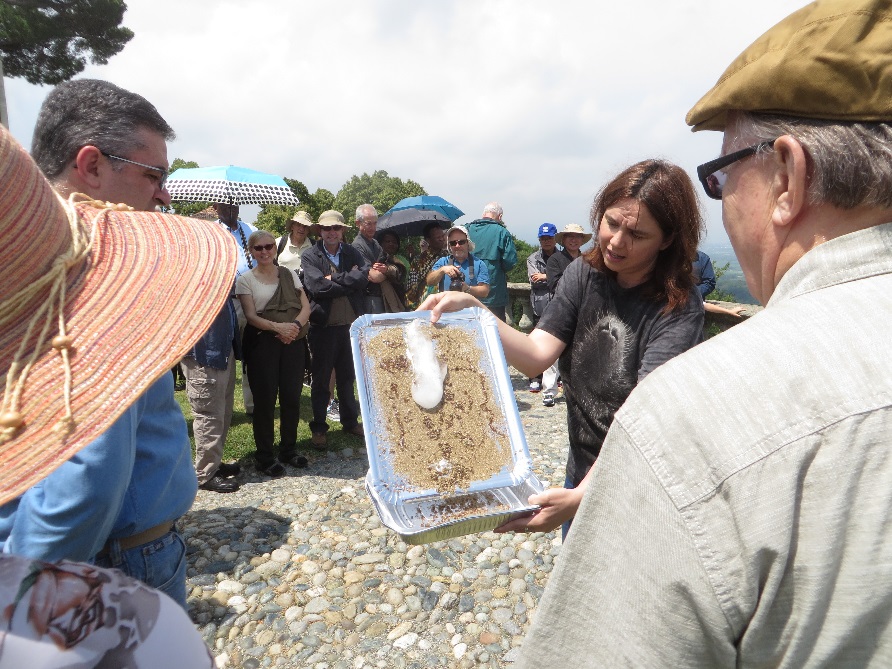 Noemi Duran Royo, PhD Europe (Spain)
Choi Chong Geol (John), PhD
Asia (Korea)
[Speaker Notes: Jacques Sauvagnat is the director of our branch office in France. His research interests are in the study of fossil ostracodes (a kind of tiny arthropod). He also edits a magazine, Science et Origines, published twice a year, and teaches a class in science and religion.

Antonio Cremades directs our branch office in South America. His research is in the area of biometrics, especially of the human hand.]
GRI Branch Offices
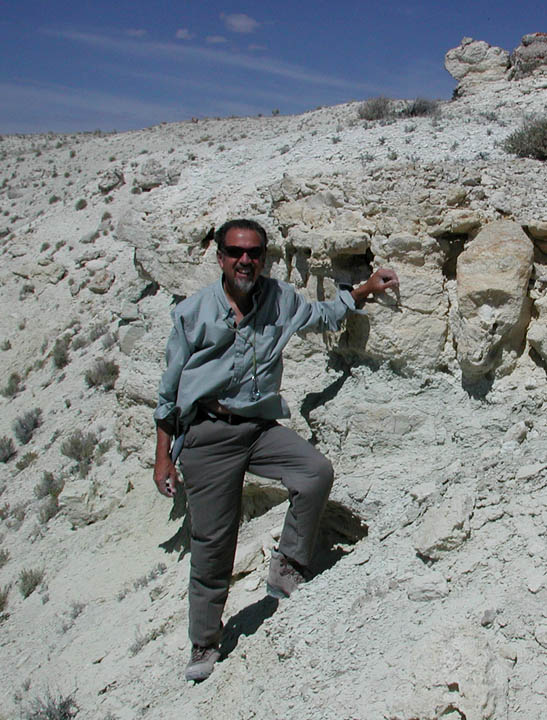 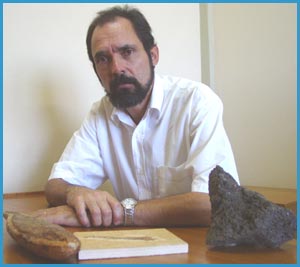 Nahor Neves, PhD
South America, Portuguese
(Brazil)
Roberto Biaggi, PhD
South America, Spanish (Argentina)
(Pending) 
Luciano Gonzalez Interamerican Division, Mexico
GRI Resource Centers
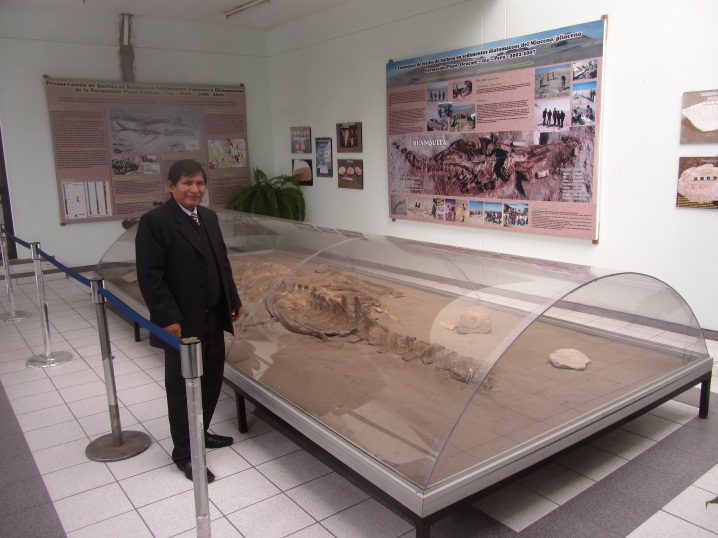 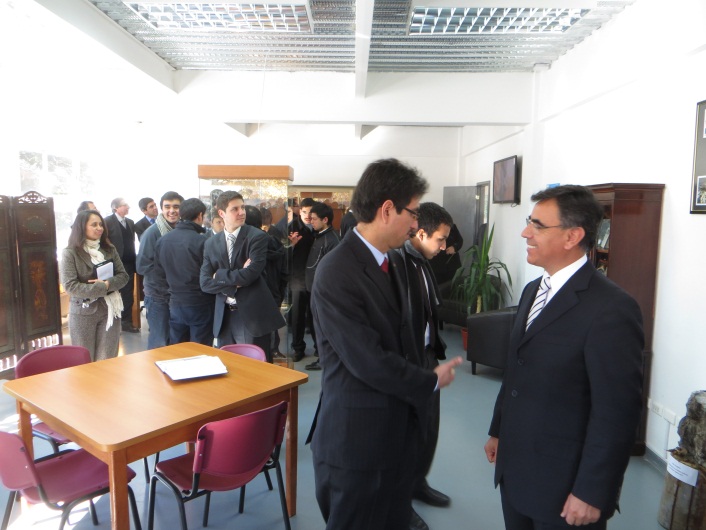 Peru Adventist University
Chile Adventist University
GRI Resource Centers
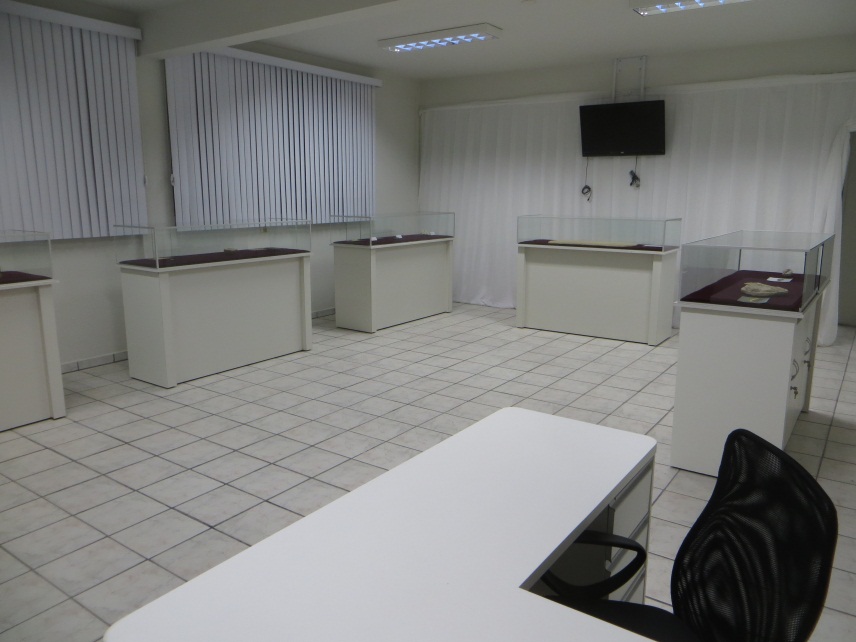 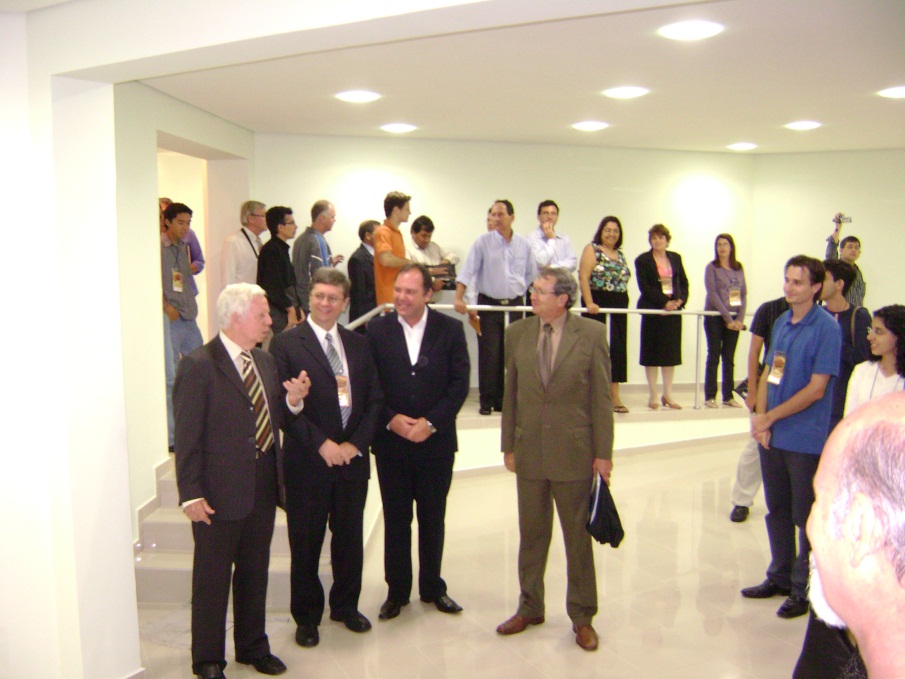 UNASP (Brazil Adventist University College
Northeast Brazil Adventist University
OUTLINE
Who We Are
How We Seek to Discover
How We Seek to Share
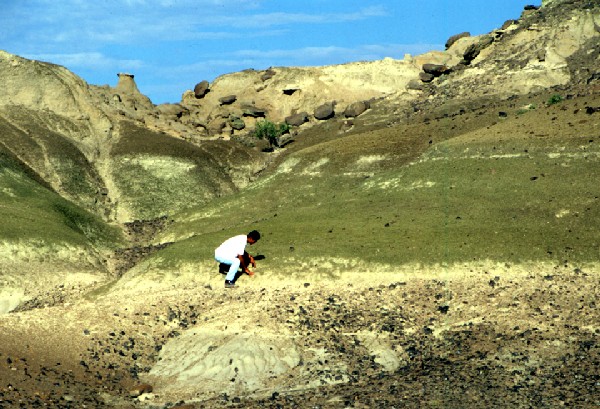 GRI Sponsored Research
Staff research projects
Research grants for SDA researchers
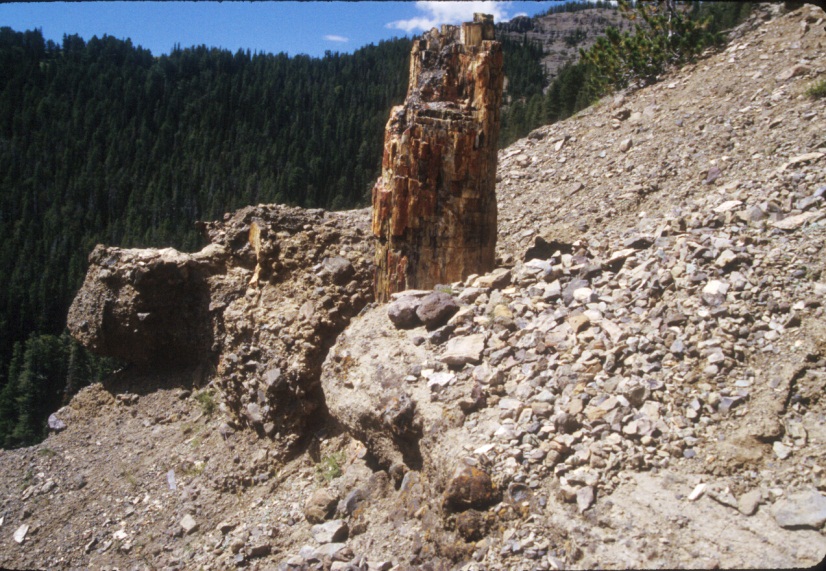 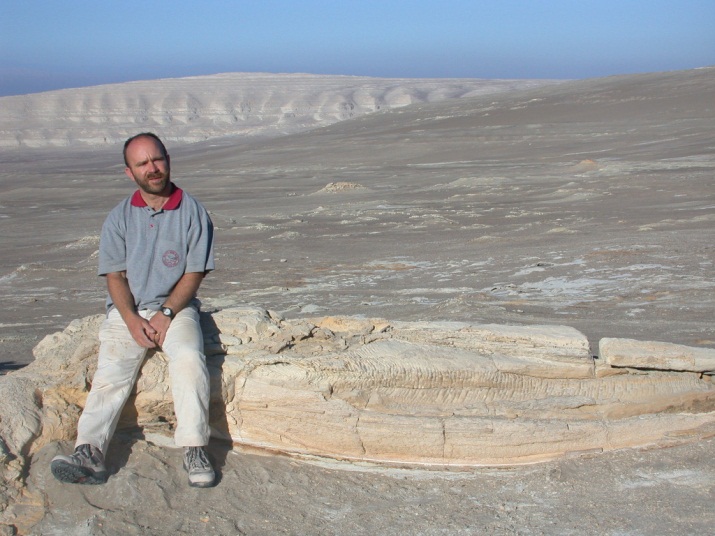 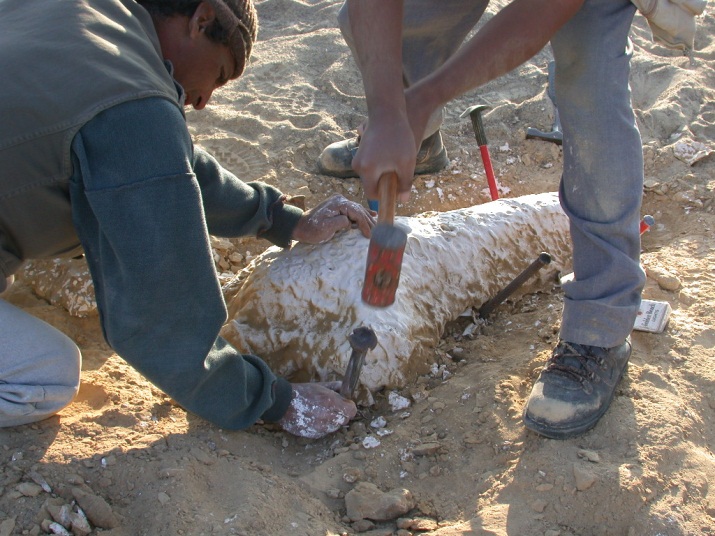 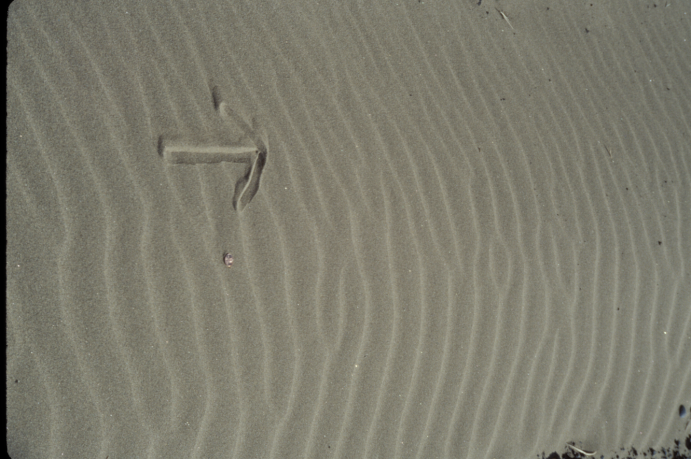 [Speaker Notes: Research is one of the major activities of the Institute. In addition to research by staff members, we have a very modest research grant program that provides seed money for research to Adventist researchers investigating questions of interest to the Institute.]
Fossil Whales, Pisco Formation, Peru
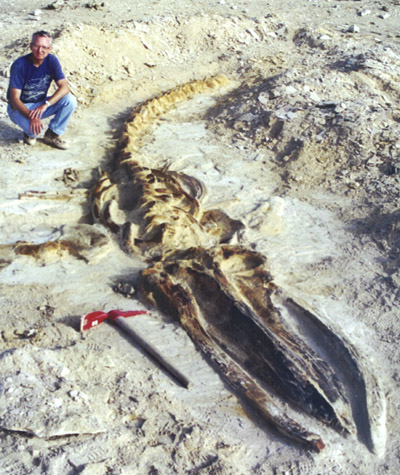 Once thought to represent a long period of time, now known as rapid catastrophic preservation of fossil whales
Leonard Brand, LLU
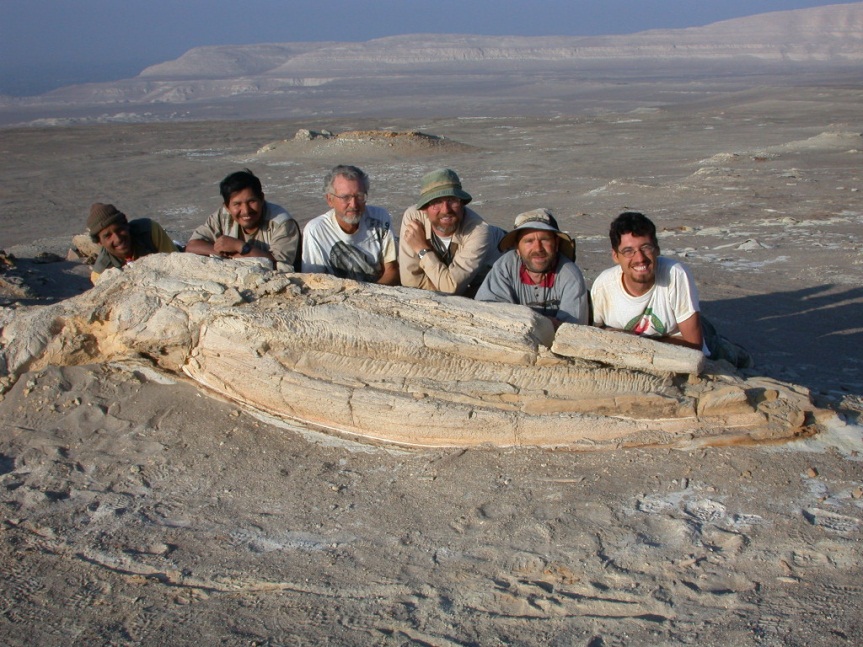 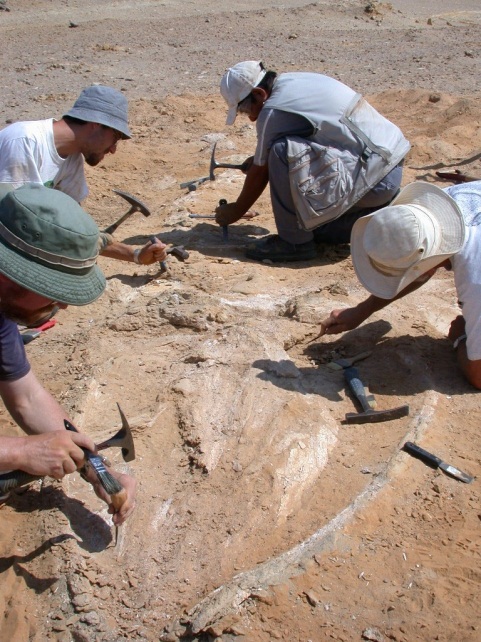 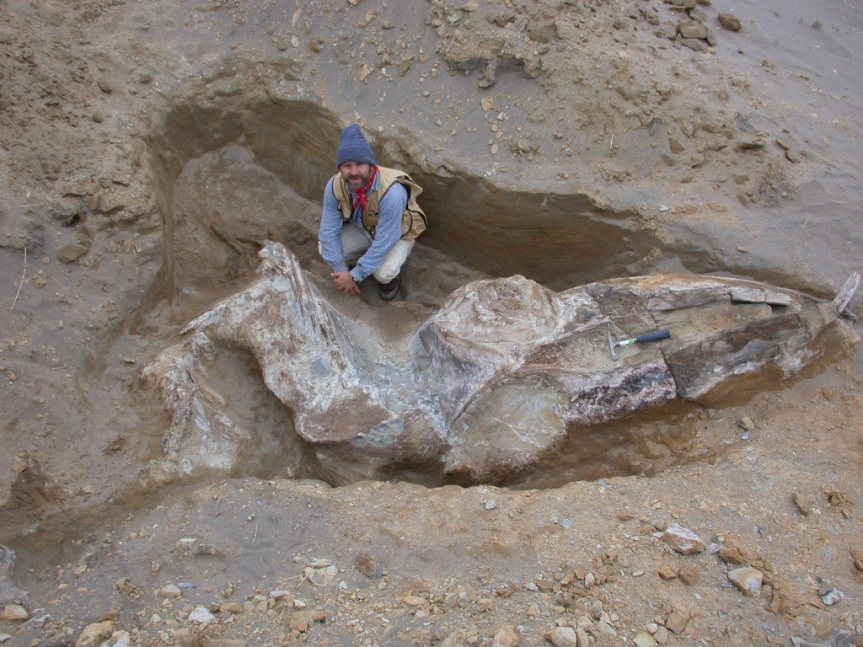 Research Team
Excavating
Raul Esperante, GRI
[Speaker Notes: Hundreds of fossil whales are found in the Pisco Formation of Peru. The standard interpretation was that several hundred thousand years were involved in the deposition of this deposit. Research sponsored in part by the Institute has shown that the fossil whales are well preserved, and must have been buried rapidly.]
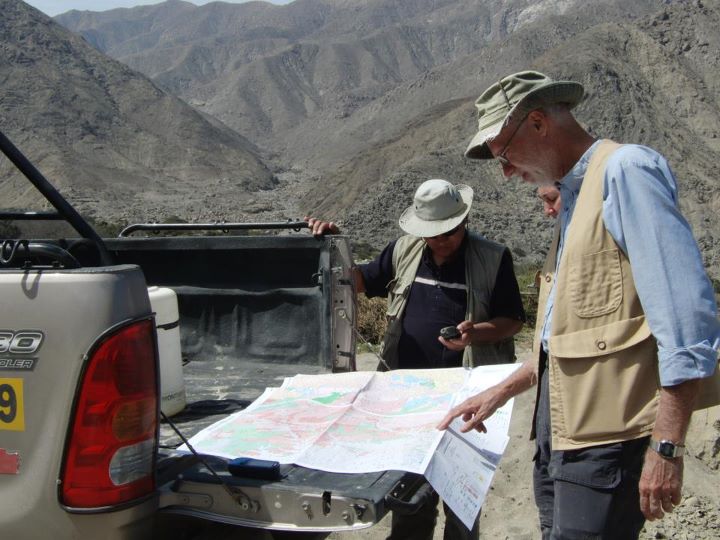 Geochemistry of Granites
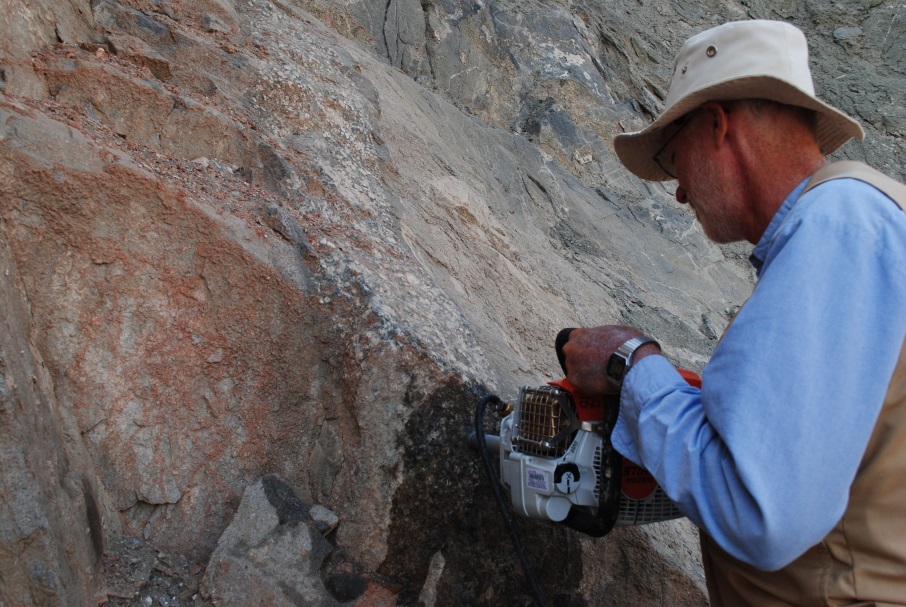 Directed by Dr. Ben Clausen
Including Luciano Gonzalez and Ana Martinez
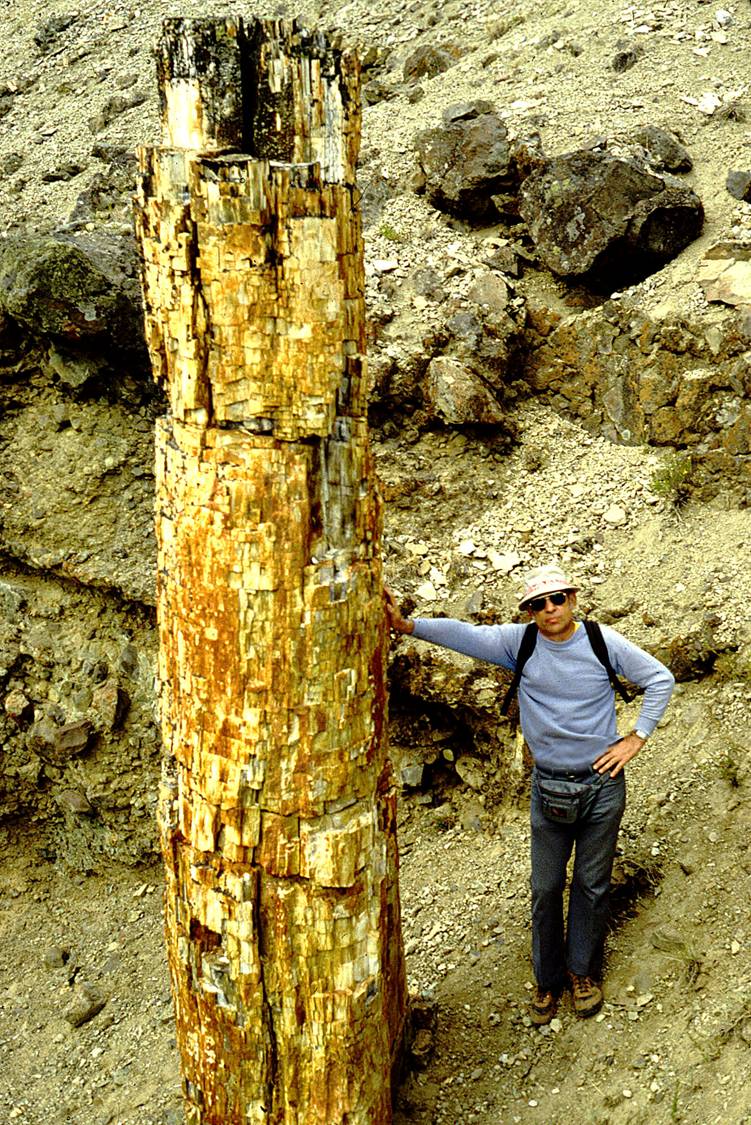 Clyde Webster
Yellowstone Fossil Forest
Once thought to require hundreds of thousands of years, but now believed to have been deposited catastrophically
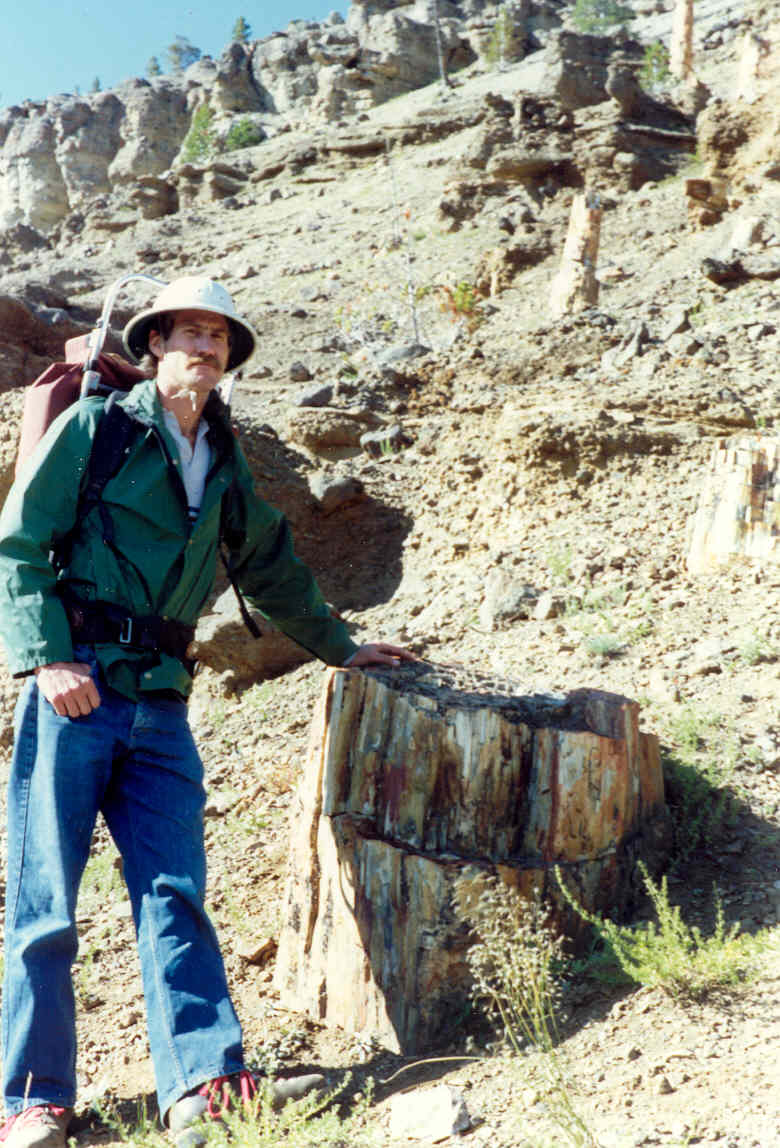 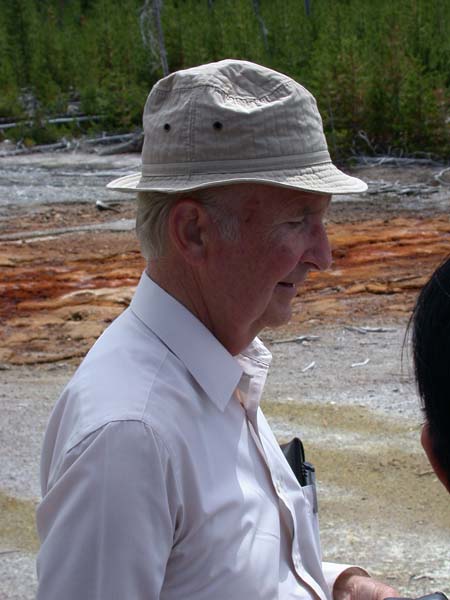 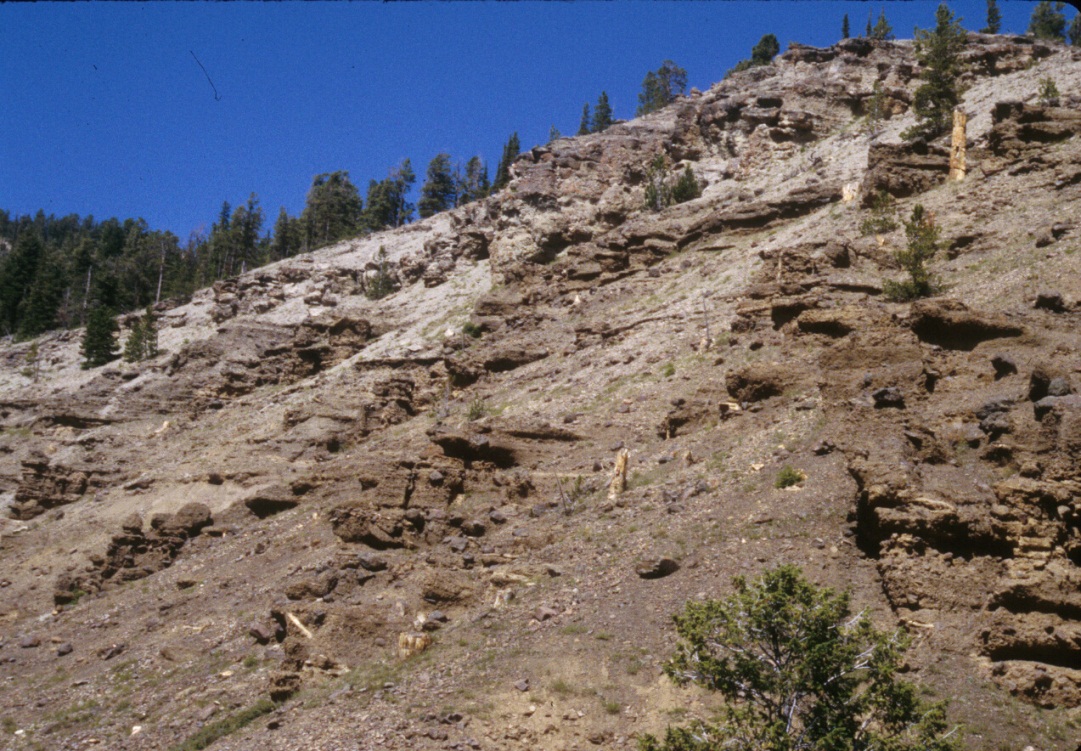 Many layers of upright fossil trees.
Harold Coffin
Mike Arct
[Speaker Notes: The Yellowstone fossil forest is a sequence of 70 or more successive layers of fossil trees, interspersed with layers of volcanic ash and leaves. It was long interpreted as representing long periods of time when trees grew in place, were buried by volcanic eruptions, and replaced by new forests. Research sponsored by the Geoscience Research Institute has revealed that these trees were probably transported into their present position, and did not grow there. The deposit appears the be deposited catastrophically rather than representing hundreds of thousands of years.]
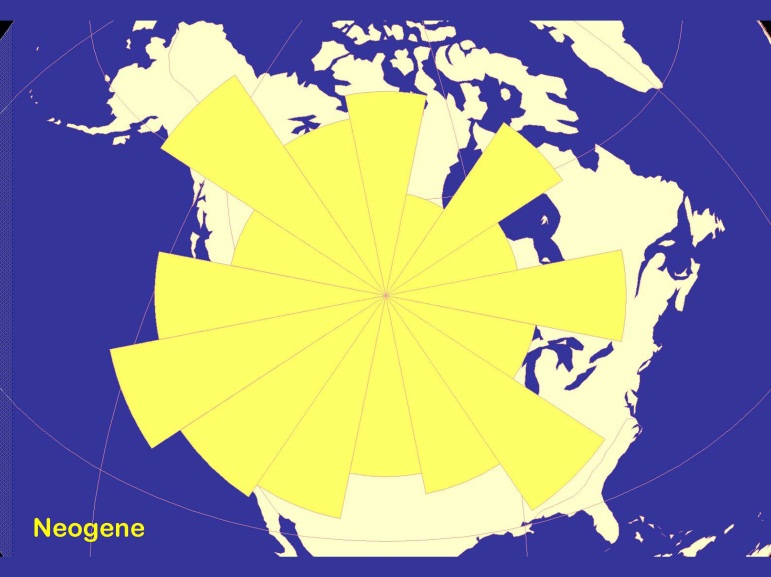 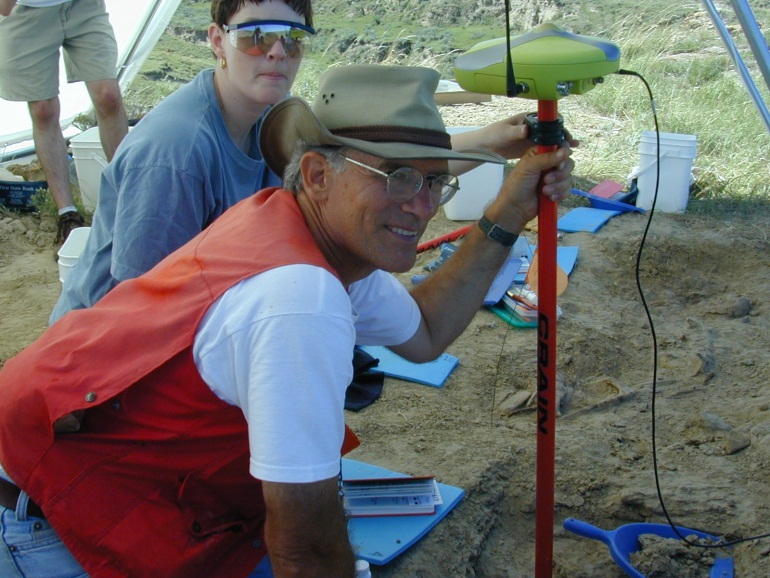 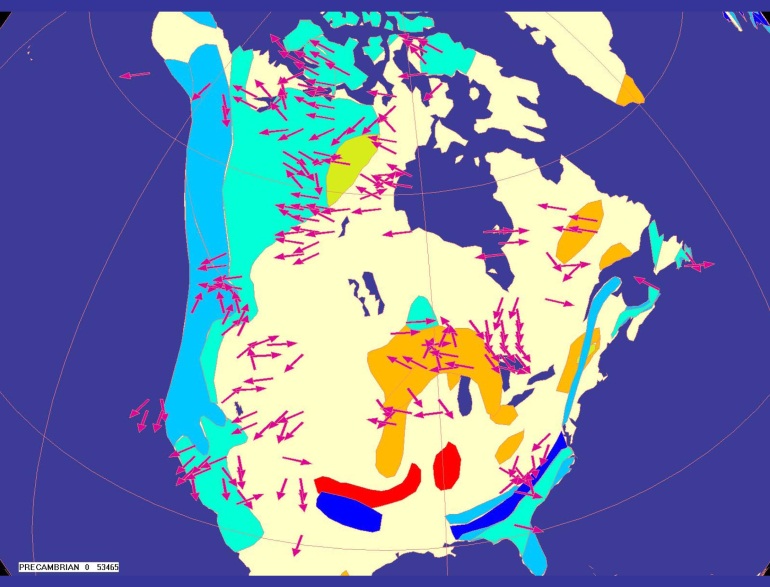 Mesozoic
Arthur Chadwick SWAU
Neogene
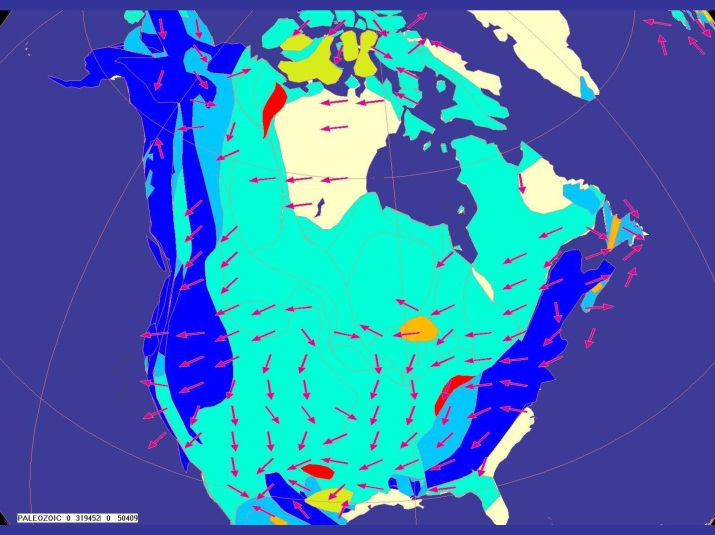 Paleozoic
Global Paleocurrents:
Fossilized current indicators unexpectedly show global patterns in Paleozoic sediments
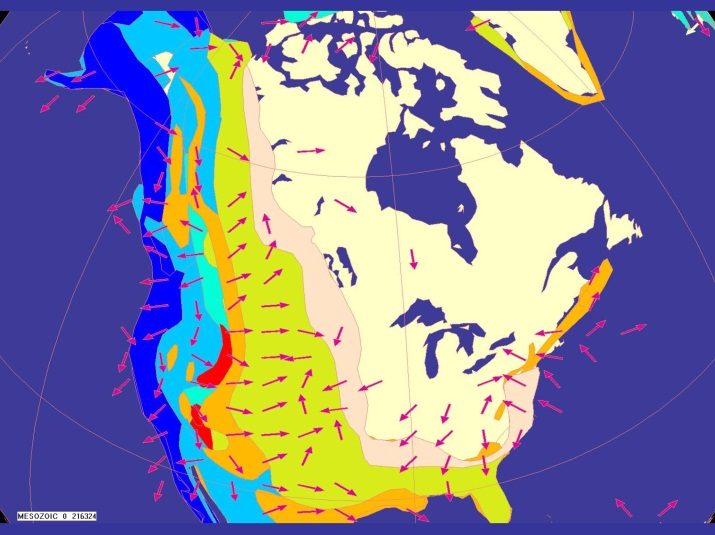 Precambrian
[Speaker Notes: Water currents produce evidence that indicates the direction of flow. This evidence is often preserved in the geological record. Ordinarily, currents flow into basins from all directions. This is the pattern seen at the top of the geological column, but deeper in the column there is evidence for global patterns in the paleocurrents. This indicates processes on a wider scale than local basins.]
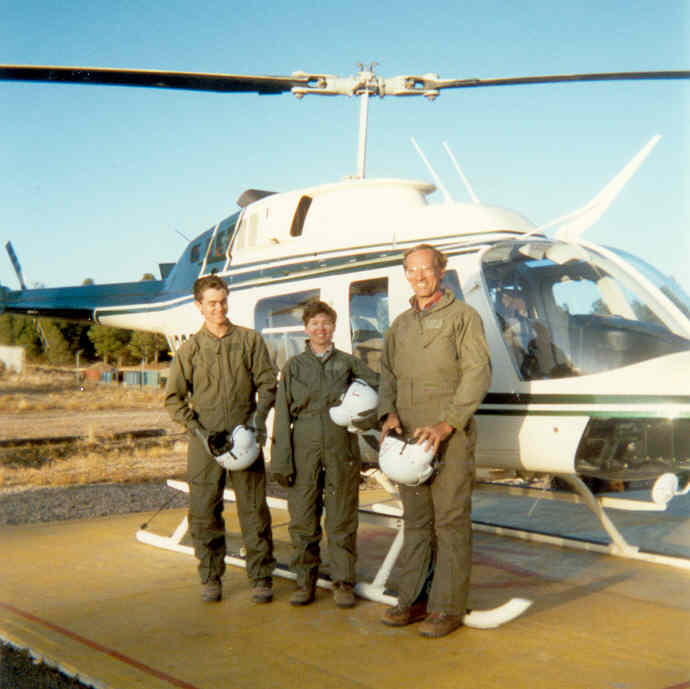 Tapeats Sandstone, Grand Canyon
Shown to have been deposited catastrophically in deep water
Access by helicopter
Elaine Kennedy, Arthur Chadwick and others
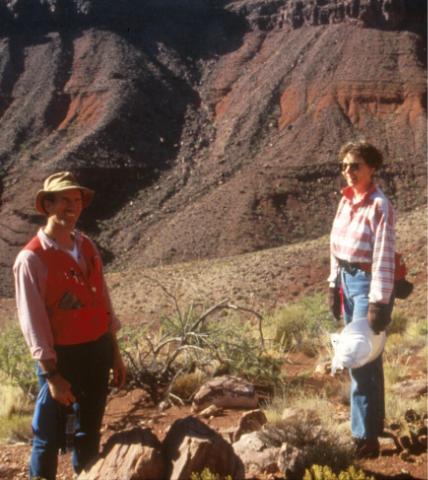 Research Team
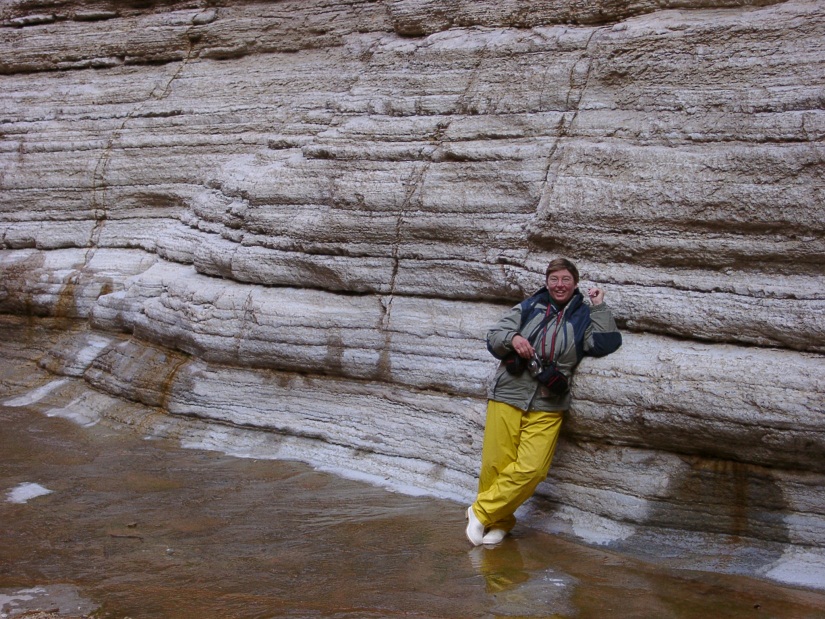 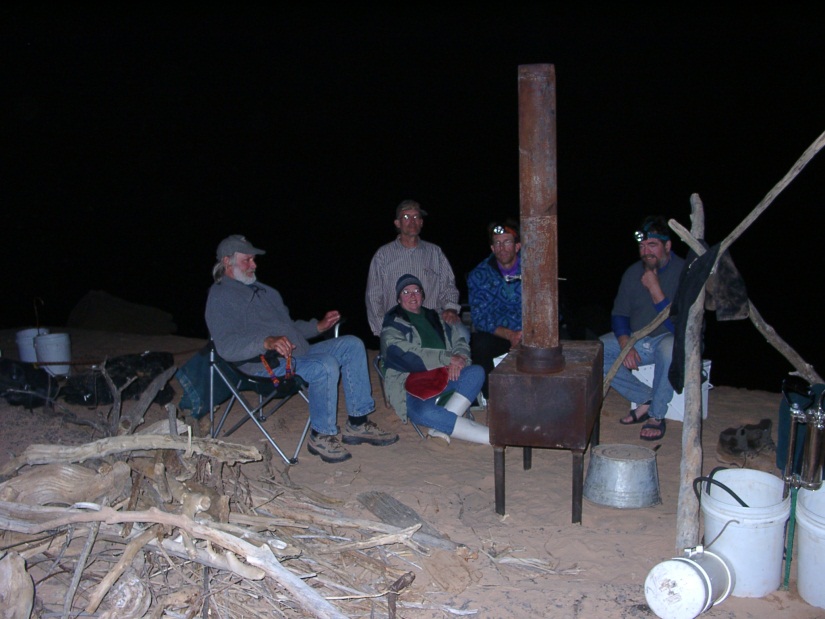 Elaine Kennedy, GRI
[Speaker Notes: The Tapeats Sandstone is a Cambrian deposit which has been interpreted as deposited in shallow water as the rising sea gradually encroached upon the land. Research sponsored by GRI has shown that it was deposited in deeper water, probably rapidly.]
OUTLINE
Who We Are
How We Seek to Discover
How We Seek to Share
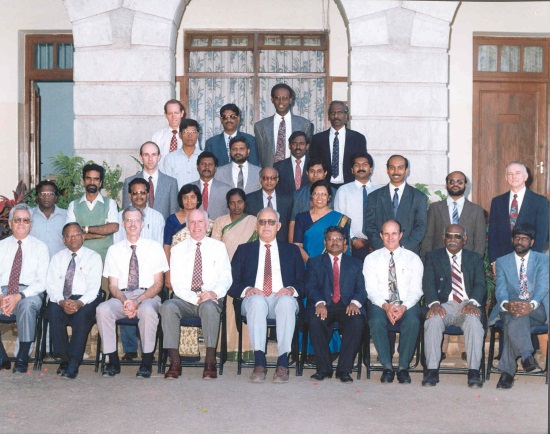 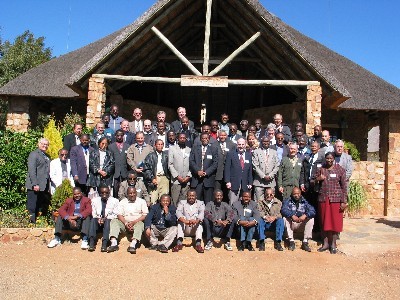 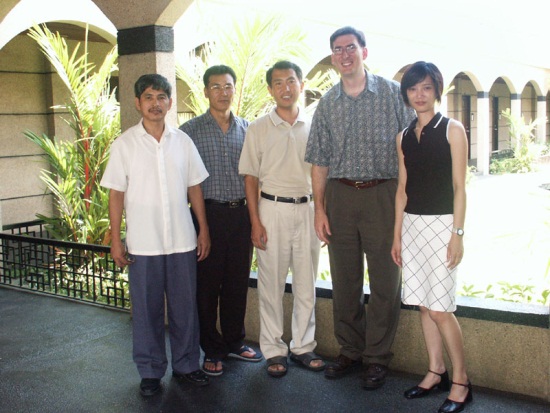 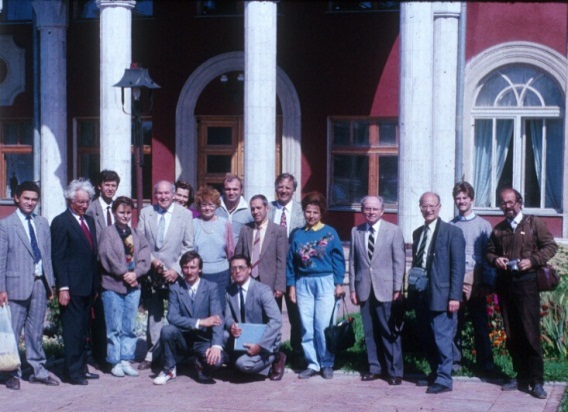 SID
SSD
SUD
ESD
TED
Seminars, Lectures
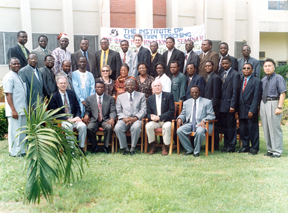 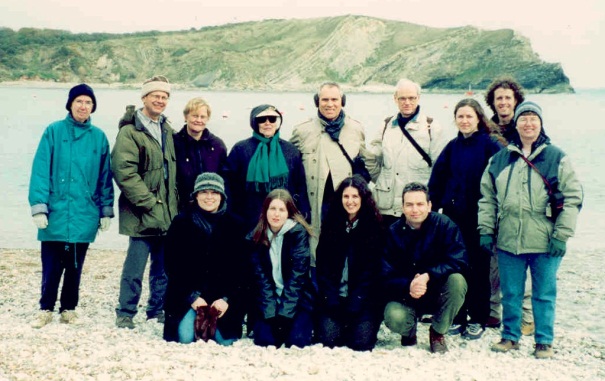 WAD
SAD
NSD
IAD
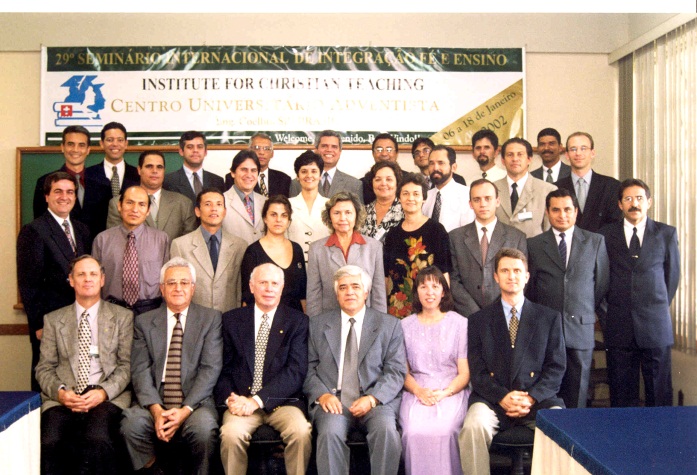 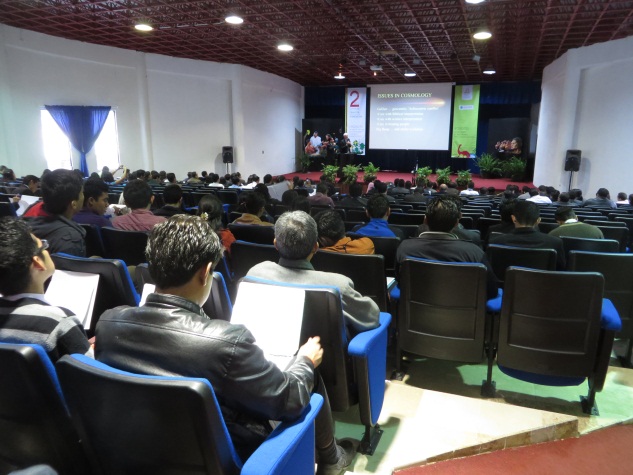 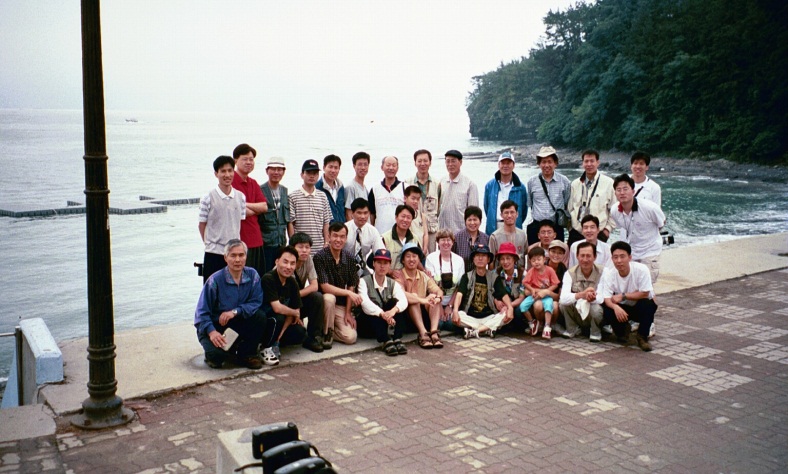 [Speaker Notes: Members of the Institute travel widely, by invitation, to all parts of the world to present seminars and lectures on science and faith. The Institute has been represented at most of the Faith and Learning Seminars sponsored by the GC Department of Education. In addition, we have held numerous creation seminars at our universities in South America and elsewhere. Occasionally, we teach courses in Issues in Origins.]
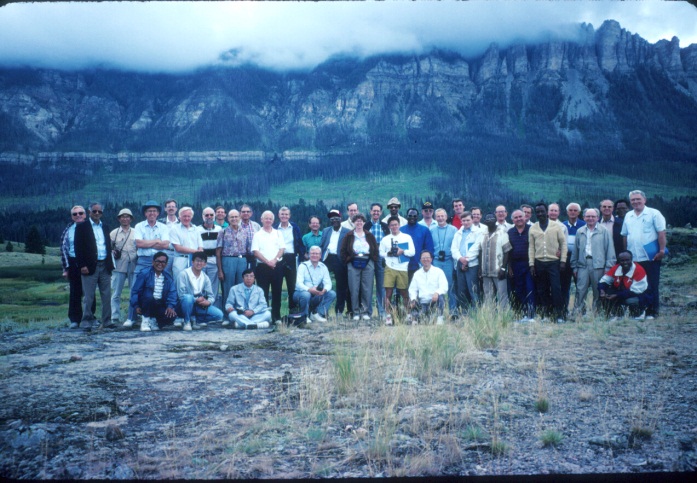 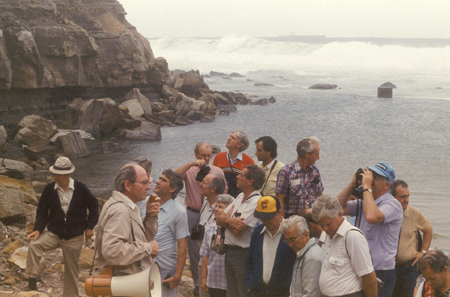 Field Conferences
Church Leaders
Wyoming
SPD Workers
South Pacific
Korean Teachers Grand Canyon
Church Leaders
Europe
NAD Teachers
Mt St Helens
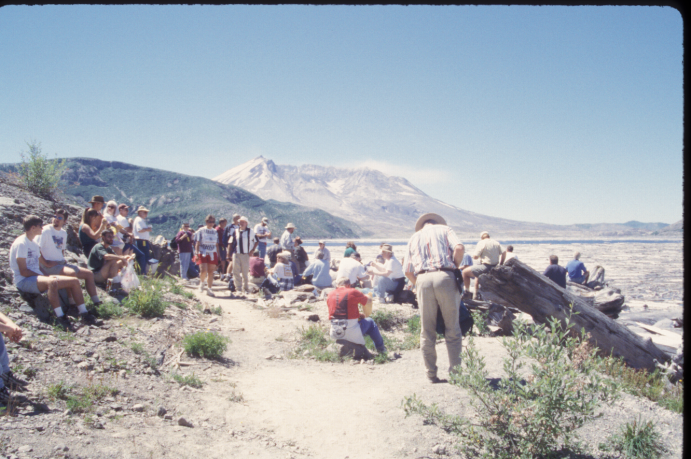 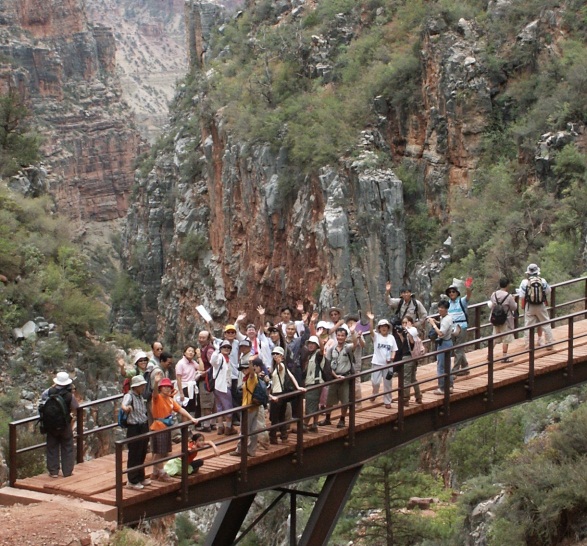 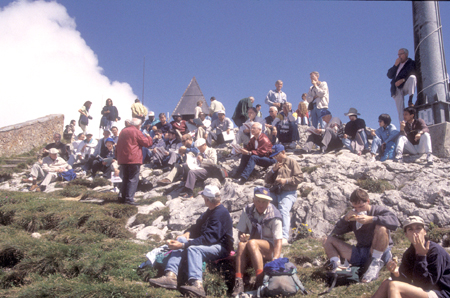 [Speaker Notes: Field Conference represent one of the major projects of the Geoscience Research Institute. Most Field Conferences are offered in North America, due to the accessibility of geological features, ease of transportation, and availability of lodging. We have also held Field Conferences in Europe and in Australia – New Zealand. Field Conferences are conducted in response to requests from Divisions or Unions.]
GRI ActivitiesWeb Publications
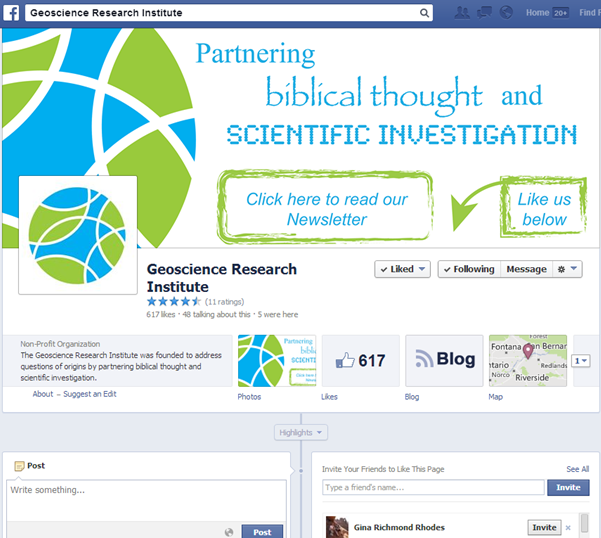 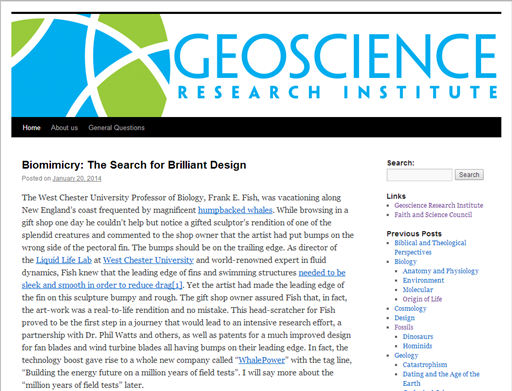 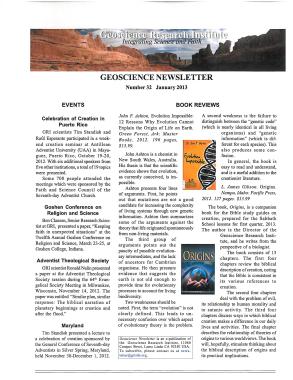 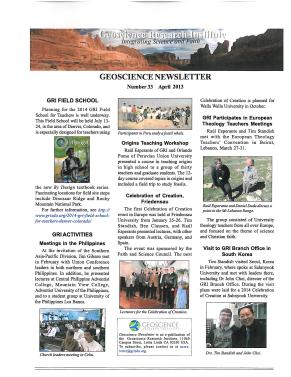 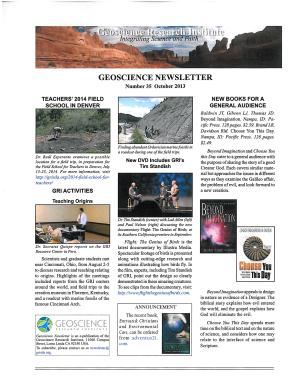 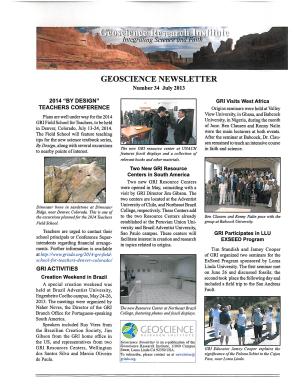 GRISDA.ORG
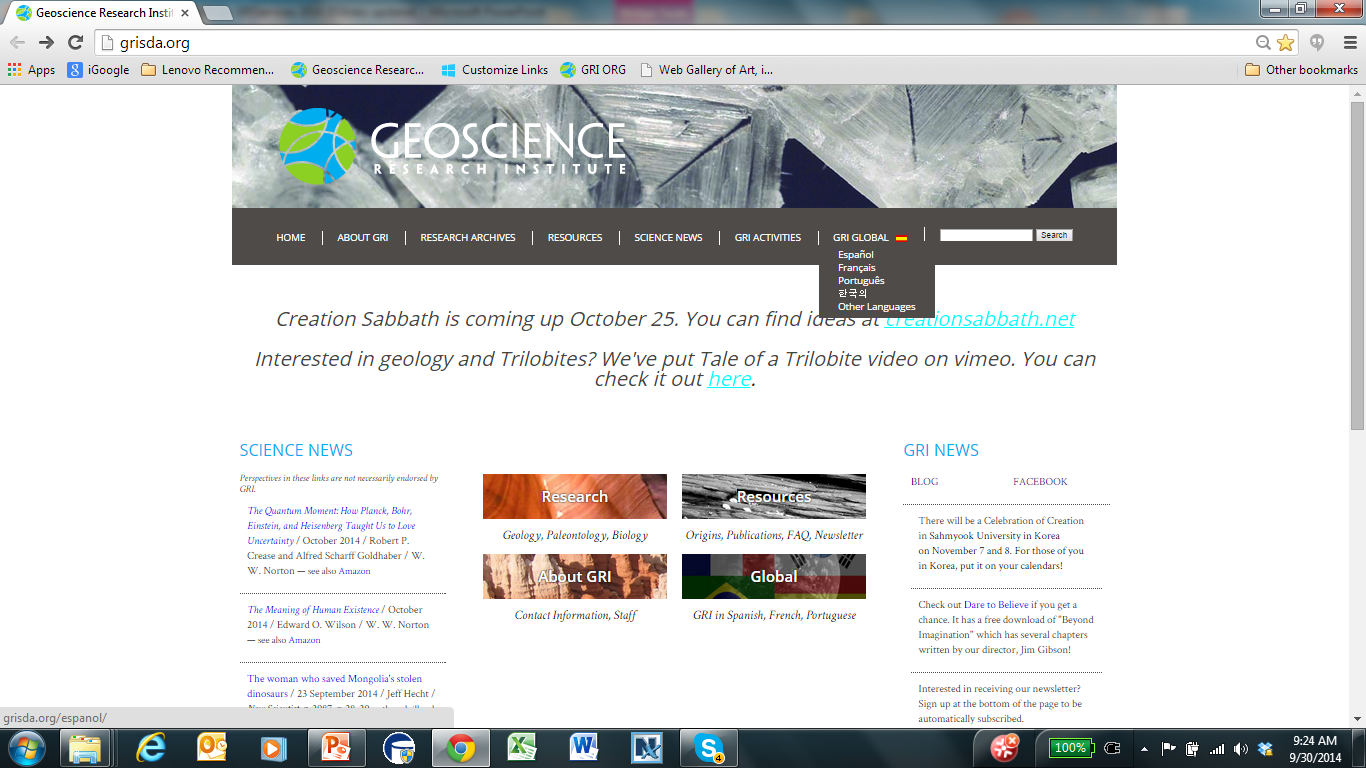 Ciencia de los Orígenes
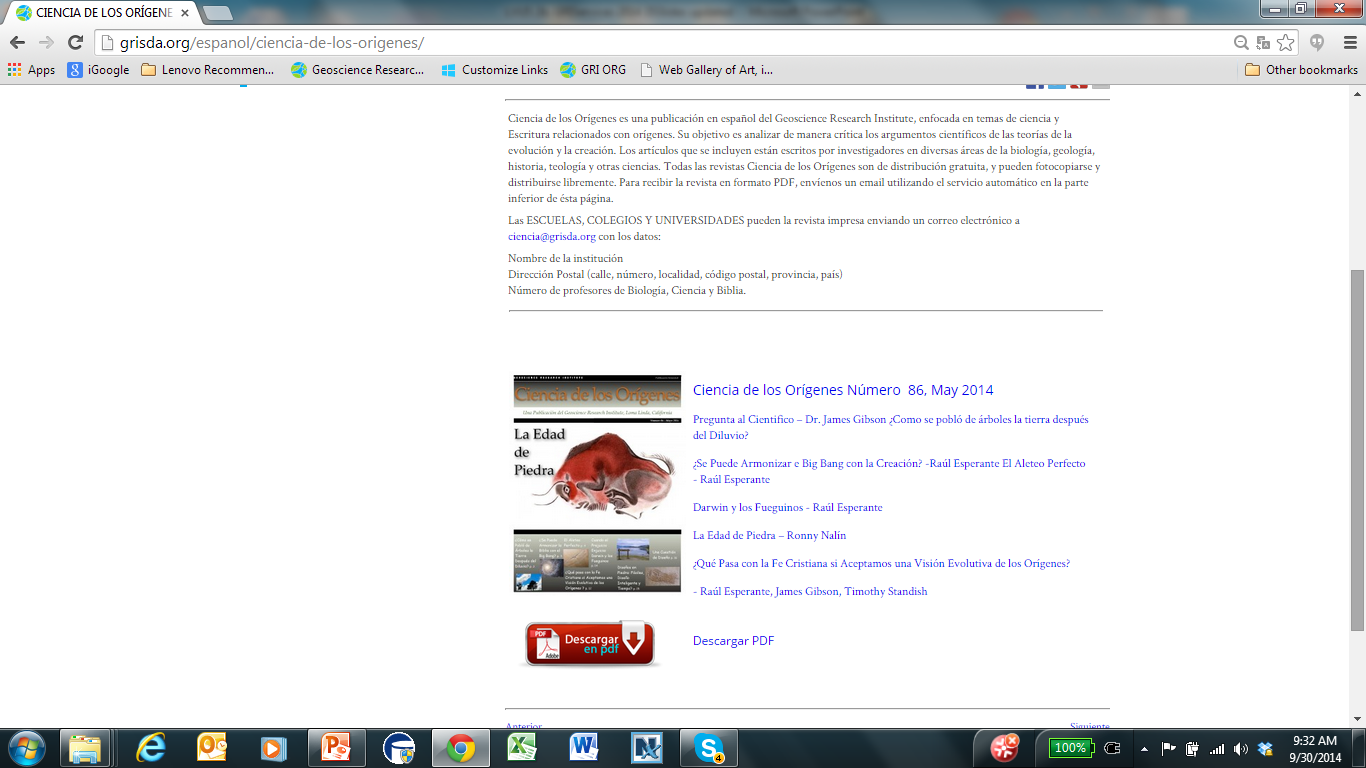 GRI Outreach ProductsAudio-Visual Products
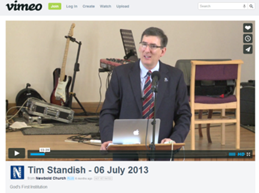 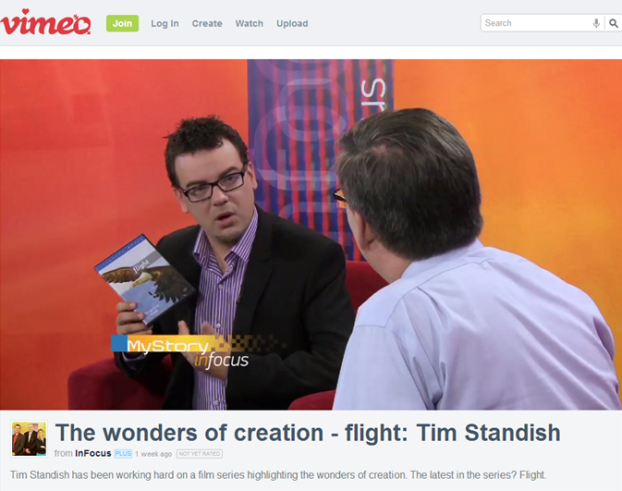 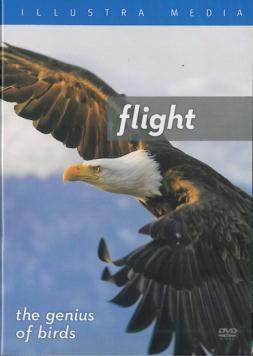 SPD Media Center
Newbold College Church
Illustra Media
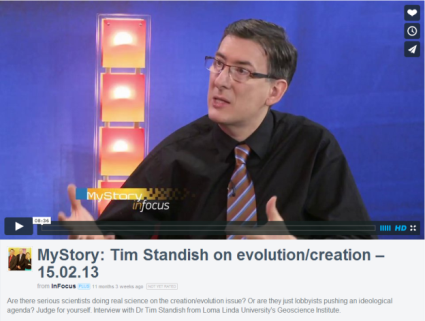 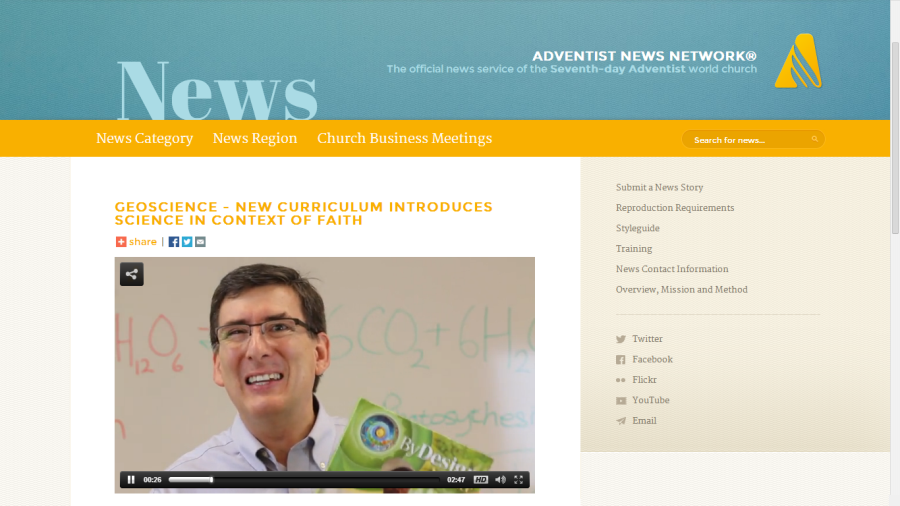 ANN
SPD Media Center
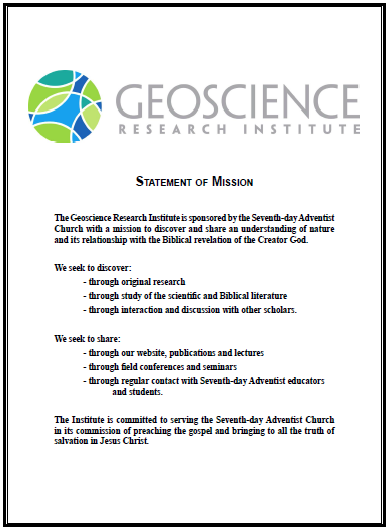 Fulfilling the GRI Mission
DISCOVERY
   Research: projects in Italy, Spain, Peru, Utah.
   Literature study: continual and ongoing.
   Interaction: university meetings, GRICO, 	
professional meetings. 

SHARING
   Web redesign; blog; Facebook; FAQs;
	church articles; newsletters; book Entrusted; 	helped with Flight DVD; TV and radio appearances.
   Seminars and similar events in all Divisions. 
   Visit universities; Workers’ meetings
   Off-campus meetings for students, or local churches.
The End